Сравнительный анализ результатов послереакторных 
исследований твэлов ЭТВС со СНУП топливом, облученных в 
реакторах БОР-60 и БН-600:  влияние параметров эксплуатации на основные повреждающие факторы в твэле
А.Ф. Грачев(1), Л.М.Забудько(1) Ф.Н.Крюков(2) С.И.Поролло(3), М.В.Скупов(4)   
ЧУ ИТЦП «ПРОРЫВ», г.Москва, РФ,  (2) АО «ГНЦ НИИАР», г.Димитровград, РФ, (3) АО «ГНЦ РФ ФЭИ, г. Обнинск, РФ, 
(4) АО «ВНИИНМ», г.Москва, РФ

XI конференция по радиационному материаловедению, г.Димитровград, 27-31 мая 2019г.
ВВЕДЕНИЕ
Разработка смешанного нитридного уран-плутониевого (СНУП) топлива проводится в РФ рамках  «Комплексной программы расчетно-экспериментального обоснования плотного топлива для реакторов на быстрых нейтронах» – КПРЭО: технологические исследования, изучение дореакторных свойств, реакторные испытания, послереакторные исследования, совершенствование по результатам ПРИ топливных кодов. 
Для подтверждения эксплуатационных характеристик и обоснования работоспособности твэлов в условиях работы РУ БН-1200 и БРЕСТ-ОД-300 проходят испытания в реакторах БОР-60 и БН-600 экспериментальных ТВС с твэлами различной конструкции с разными  материалами оболочек .
В БОР-60 успешно продолжается облучение трех ЭТВС (ОУ) с оболочками из стали ЭП823-Ш. Достигнуто максимальные выгорание 5,4% т. а. и доза 81,2 сна (на начало февраля 2019). В конце 2018г. загружены одна ЭТВС с оболочками из ф-м сталей ЭК181, ЧС139 и одна ЭТВС, часть твэлов которой содержит СНУП  топливо с добавками Np и Am.
В БН-600 загружено 18 ЭТВС  более 1000 твэлов с оболочками из сталей ЧС68-ИД хд, ЭК164-ИД хд и ЭП823-Ш. Успешно завершено облучение 10 ЭТВС. В КЭТВС-7 достигнуто максимальные выгорание топлива 7,5% т.а. и доза 74 сна.
2
Параметры твэлов со СНУП топливом  с газовым  подслоем ЭТВС БОР-60, ПРИ которых завершены
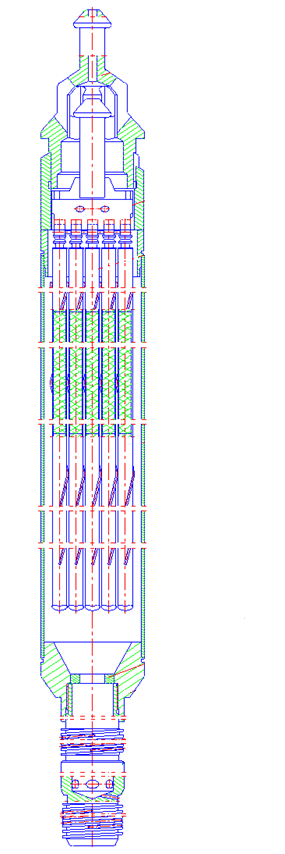 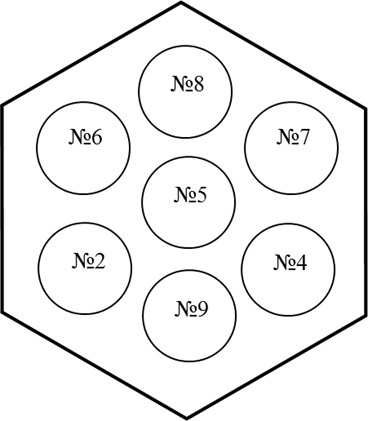 3
Послереакторные исследования  (ПРИ) ЭТВС БН-600
Завершены (ПРИ) 
20-ти твэлов со СНУП топливом и соседних с ними твэлов с оксидным топливом, облученных в составе комбинированных экспериментальных сборок  КЭТВС-1, КЭТВС-2, КЭТВС-3, КЭТВС-6, КЭТВС-7 БН-600,
16 твэлов со СНУП топливом, облученных в составе ЭТВС-4, ЭТВС-5 в БН-600.
  Конструкция ЭТВС
В КЭТВС-1 -6,-7  твэлы штатной конструкции  БН-600: 4 твэла с UPuN (2),  123 штатных твэла с UO2: (1) соседние оксидные, прошедшие ПРИ, (2) остальные оксидные твэлы
 в КЭТВС-2 твэлы типа  БН-1200 и КЭТВС-3  типа  БРЕСТ: по 4 твэла с UPuN,  57 твэлов с оксидом (КЭТВС-3) и МОКС (КЭТВС-2).
 в ЭТВС-4, ЭТВС-5 все 61 твэл типа БН-1200 и БРЕСТ
4
Параметры твэлов со СНУП топливом ЭТВС БН-600, ПРИ которых завершены
5
Результаты ПРИ и анализа данных ПРИ
Для твэлов БН-600 с оболочками из стали ЧС68-ИД хд максимальная доза изменялась от 37,5 сна до 73,8 сна, для твэлов  БОР-60 и БН-600 с оболочками из ЭП823-Ш от 18,6 сна до 74,7 сна. 
Все твэлы и сборки в целом сохранили свою целостность и первоначальную форму, каких либо дефектов твэлов или конструктивных элементов сборки, образовавшихся в процессе облучения либо транспортно-технологических операций, не выявлено. 
В результате исследования и анализа полученных данных установлены следующие потенциально опасные для целостности твэла со СНУП топливом  факторы:
- формоизменение твэлов (удлинение оболочки и эллипсность), 
- большее коррозионное повреждение и более значительная деградация кратковременных механических свойств оболочки, чем в соседних оксидных твэлах.
6
Потенциально опасные для целостности СНУП твэла факторы – формоизменение твэлов (1)
ПРИ показали, что оболочки нитридных твэлов имеют большее увеличение длины и овализацию, чем соседних оксидных. Впервые это было обнаружено при исследовании твэлов КЭТВС-1. Во всех остальных исследованных сборках получили аналогичные данные.
Анализ данных профилометрии всех твэлов со СНУП топливом ЭТВС БН-600, ОУ-1,-2 БОР-60, а также эксперимента BORA-BORA (макс выгорание 12,1%т.а.) и твэлов, облученных в реакторах JOYO и PHENIX, показал, что увеличение длины и овализации оболочки характерны для всех нитридных твэлов, как с оболочкой аустенитного класса, так и с оболочкой ферритно-мартенситного класса.
       Удлинение твэлов КЭТВС-7                                   Овализация оболочек твэлов   КЭТВС-3
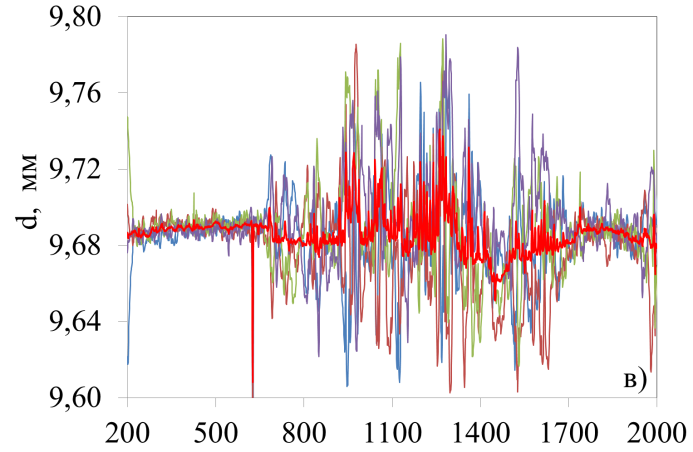 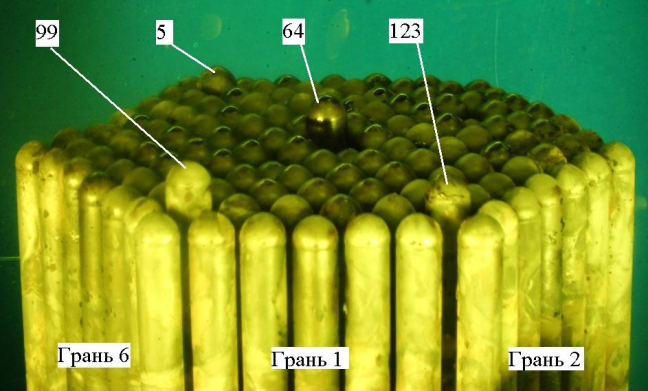 7
Потенциально опасные для целостности СНУП твэла факторы – формоизменение твэлов (2)
В результате анализа установлено что величина овализации оболочек твэлов, а также увеличение их длины, как результат механического взаимодействия с топливными таблетками, не зависят от величины дозы и для оболочек из аустенитной,  и для оболочек из ферритно-мартенситной сталей. Возможной причиной этого может быть то, что деформация оболочки происходит, в основном, при выходе реактора на мощность, когда фрагментированные таблетки воздействуют на оболочку. 
         Оболочка из стали ЧС68-ИД хд                               Оболочка из стали   ЭП823-Ш.
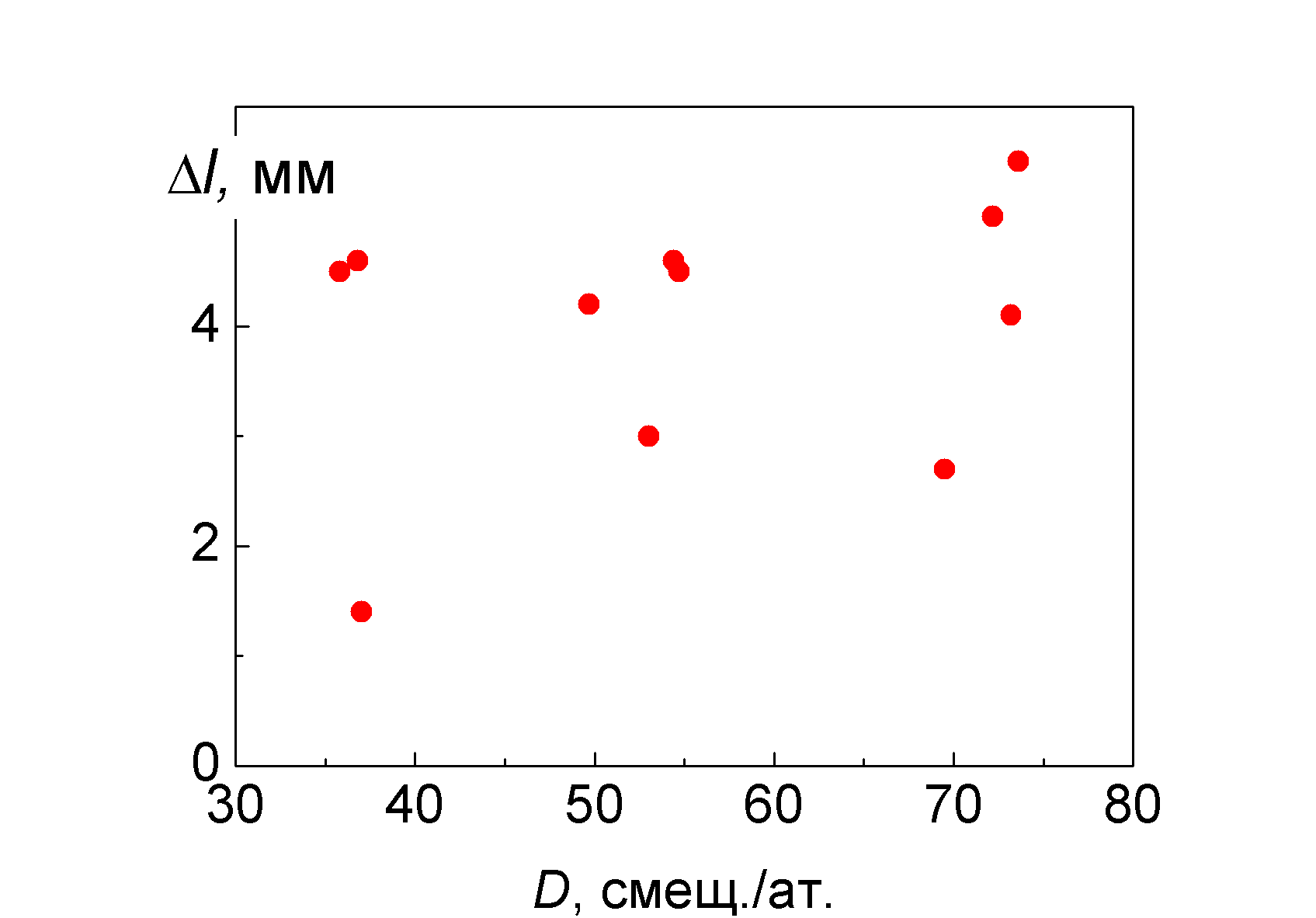 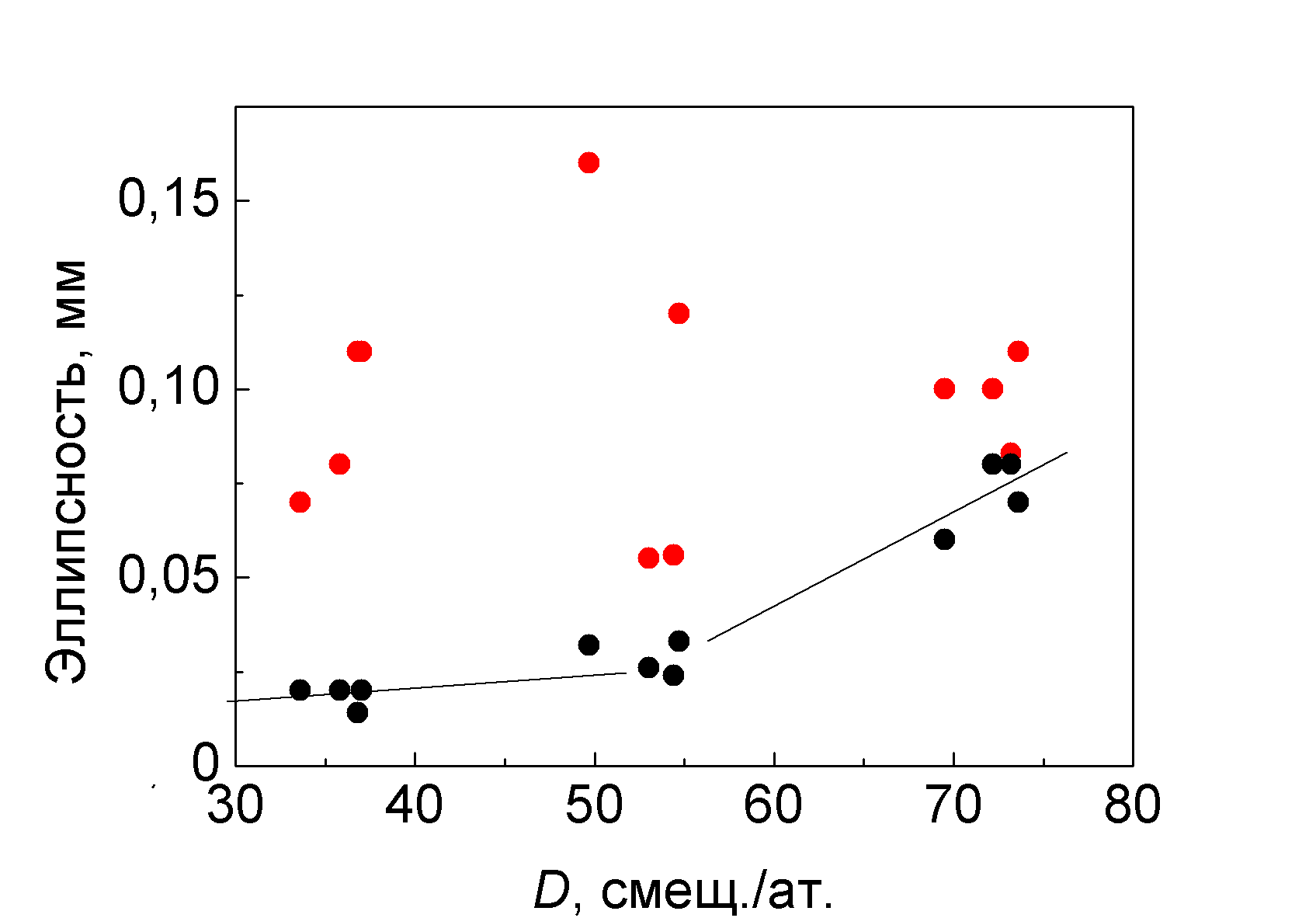 8
Потенциально опасные для целостности СНУП твэла факторы – коррозия оболочек твэлов
Оболочки твэлов из стали ЧС68-ИД хд
Коррозию оболочек можно условно разделить на четыре основные вида: поверхностная и подповерхностная язвенная коррозия, повышенная травимость границ зерен, азотирование и науглероживание. 
Максимальная глубина язвенной коррозии - в твэлах КЭТВС-1, минимальная - в твэлах КЭТВС-7. Глубина зоны повышенной травимости не столь заметно различается:  160мкм (КЭТВС-6), 200мкм (КЭТВС-7), 240 мкм (КЭТВС-1). Глубина азотирования оболочки -  10–20мкм. Содержание примесей, плотность и другие характеристики  таблеток СНУП всех КЭТВС близки.  
Возможная причина повышенной язвенной коррозии в  твэлах КЭТВС-1 - более высокая температура топлива, связанная с увеличенным зазором между топливом и оболочкой: в КЭТВС-1 на ~100°С выше, чем в  твэлах  КЭТВС-6 и -7. Возможной причиной снижения коррозии могло быть совершенствование технологии изготовления топливных таблеток. Изготовление твэлов КЭТВС-1 ̶ это первый отечественный опыт изготовления полномасштабных нитридных твэлов  БН-600.

Оболочки твэлов из стали ЭП823-Ш
Для оболочек из стали ЭП823-Ш повышенная травимость границ зерен не наблюдается. 
Не замечено заметного влияния увеличения дозы с 18,6 сна до 74,7 сна на все виды коррозионного повреждения оболочки из стали ЭП823-Ш. Максимальная глубина подповерхностной коррозии  (170мкм) зафиксирована в оболочке твэла КЭТВС-3 (~50 сна).
9
Потенциально опасные для целостности СНУП твэла факторы –  большая деградация кратковременных механических свойств оболочки, чем в соседних оксидных твэлах.
Оболочки твэлов из стали ЧС68-ИД хд
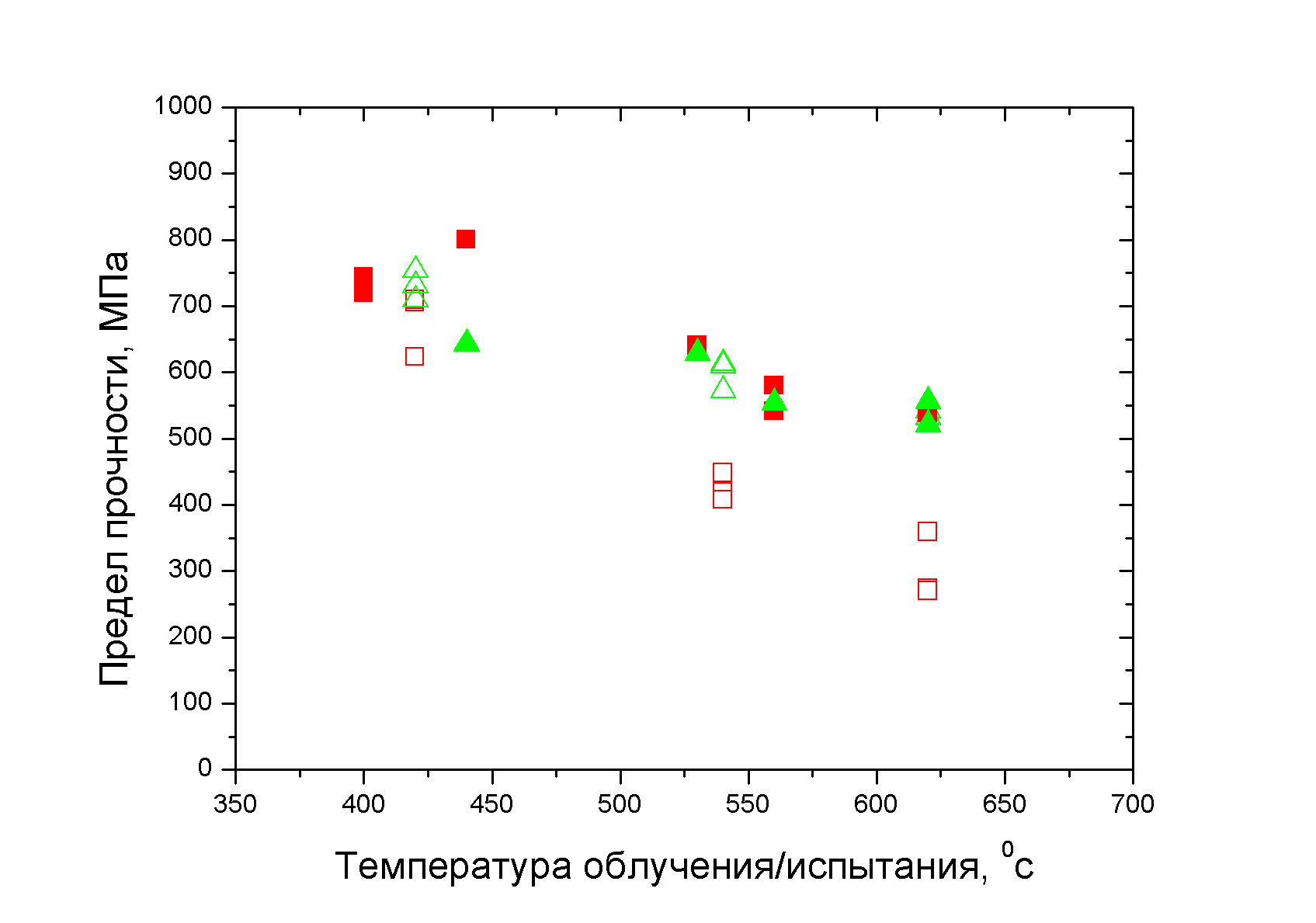 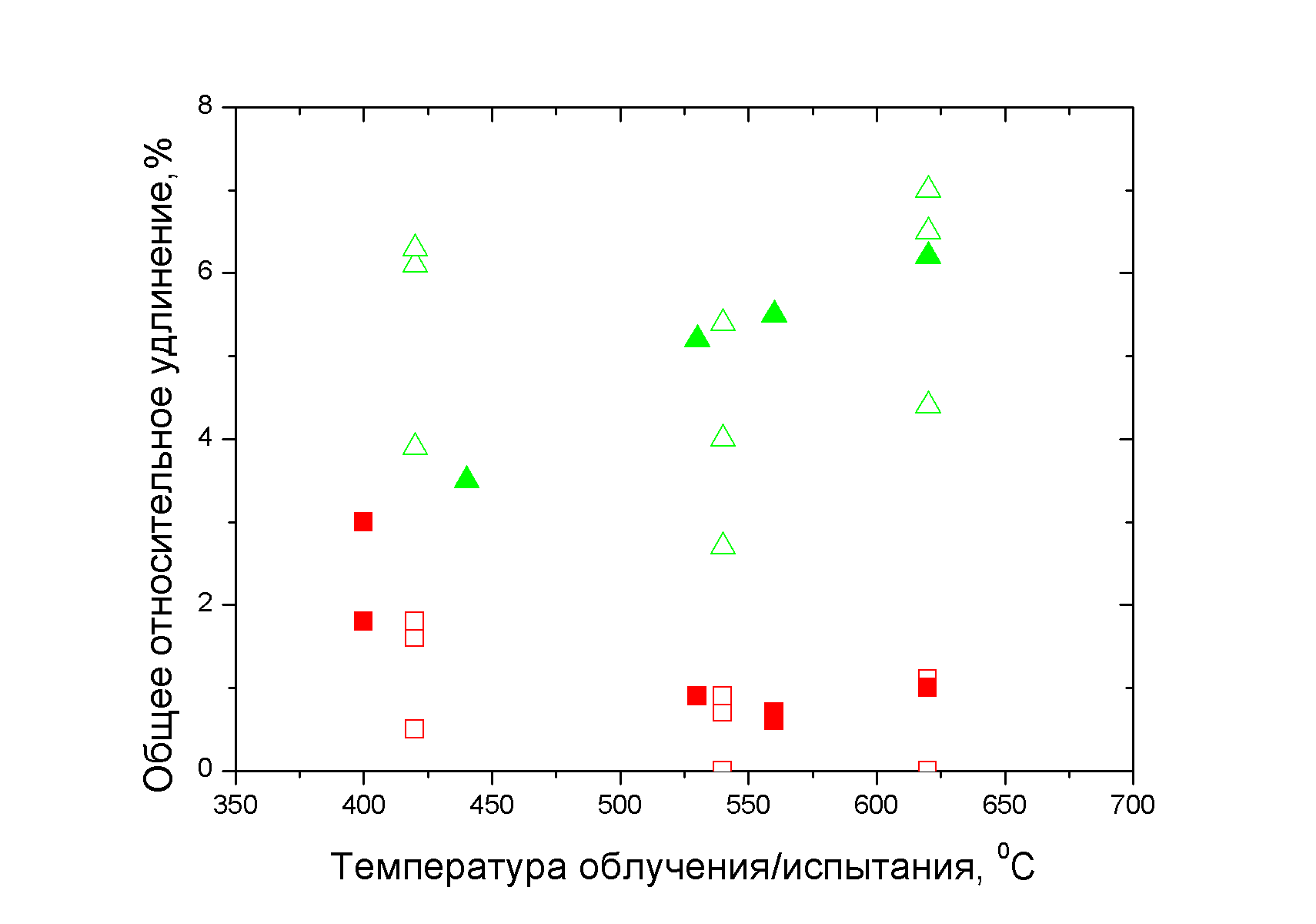 Изменение предела прочности и общего относительного удлинения кольцевых и продольных  образцов оболочек твэлов КЭТВС‑7 в зависимости от температуры облучения/испытания :
□ – твэл № 64 (СНУП), кольцевые образцы; ■ – твэл № 64 (СНУП), продольные образцы; ∆ - твэл № 71 (UO2), кольцевые образцы; ▲ - твэл № 71 (UO2), продольные образцы
Увеличение повреждающей дозы в КЭТВС-7 не привело к заметному изменению прочностных свойств оболочек твэлов, по сравнению с КЭТВС-1 и КЭТВС-6. При этом пластические характеристики оболочек твэлов с наиболее низкой дозой были несколько выше.
10
Потенциально опасные для целостности СНУП твэла факторы –  деградация кратковременных механических свойств оболочки,
Оболочки твэлов из стали ЭП823Ш
Для ферритно-мартенситной оболочки наиболее важное изменение мехсвойств связано с явлением низко-температурного радиационного охрупчивания (НТРО), которое проявляется уже при дозе ≤10 сна. Результаты ПРИ твэлов БОР-60 показали, что увеличение повреждающей дозы до 74.7 сна не привело к ухудшению кратковременных свойств стали ЭП823Ш, по сравнению с дозой 46 сна
Получено экспериментальное подтверждение, что сохранена герметичность семи твэлов со СНУП топливом ОУ-2 БОР-60  при максимальной повреждающей дозы ~81сна (к состоянию на февраль 2018г.) в условиях, соответствующих условиям облучения ЭТВС-11 облучающейся в боковой зоне воспроизводства БН-600.  Условия облучения нитридных твэлов БОР-60 являются более жесткими, по сравнению с БН-600, с точки зрения факторов, влияющих на поведение твэла в случае НТРО оболочки: 1) количество переходных режимов значительно больше, т.к. длительность микрокампаний в БОР-60 в ~2 раза меньше, чем в БН-600; 2) промежуточные перестановка и переочехловка ОУ; 3) минимальная температура оболочек  ОУ (на входе в активную зону) на ~30 оС ниже, чем в  БН-600.
 Полученный на сегодня опыт обращения с твэлами подтвердил,  что целостность оболочек твэлов со СНУП топливом  из стали ЭП823 сохраняется не только при реакторном облучении, но также в процессе выгрузки - промежуточной отмывки – переочехловки - повторной загрузки –транспортировки- обращении с твэлами в горячей камере. При этом были использованы два типа отмывки:  в БОР-60 паро-водяная , в БН-600 – свинцовая.
11
ВЫВОДЫ
Проведенные в рамках КПРЭО облучение и послереакторные исследования твэлов со СНУП топливом позволили установить основные факторы, потенциально ограничивающие работоспособность : большее удлинение оболочки и овализация, большее коррозионное повреждение и более значительная деградация кратковременных механических свойств оболочки, чем в оксидных твэлах. При достигнутых параметрах облучения указанные факторы не привели к ограничению работоспособности твэлов.  
В результате проведенного анализа результатов ПРИ твэлов с оболочками из ЧС68-ИД хд и ЭП823-Ш установлено что величина овализации оболочек твэлов и увеличение их длины не зависят от величины повреждающей дозы. Отсутствует явное влияние увеличения дозы на все виды коррозионного повреждения оболочек. Увеличение повреждающей дозы до ~75 сна не привело к ухудшению кратковременных  механических свойств оболочек.
Сравнение результатов ПРИ твэлов облученных в реакторах БОР-60 и БН-600 показывает, что специфика облучения в разных реакторах дает дополнительные важные данные по поведению топлива и конструкционных материалов под облучением. Выбор двух реакторов для проведения исследований в рамках КПРЭО в значительной степени оправдан. Положительные результаты РИ ОУ-2 в БОР-60 и ПРИ позволили продлить облучение в БН-600 ЭТВС-11 с твэлами типа БРЕСТ, в которой достигнуто выгорание 6,4%т.а и      повреждающая доза 77 сна.
12
Спасибо!
13